PHY 712 Electrodynamics
10-10:50 AM  MWF  Olin 107

Plan for Lecture 19:
Start reading Chap. 8 in Jackson.
Examples of waveguides
TEM, TE, TM modes
Resonant cavities
03/17/2013
PHY 712  Spring 2014 -- Lecture 19
1
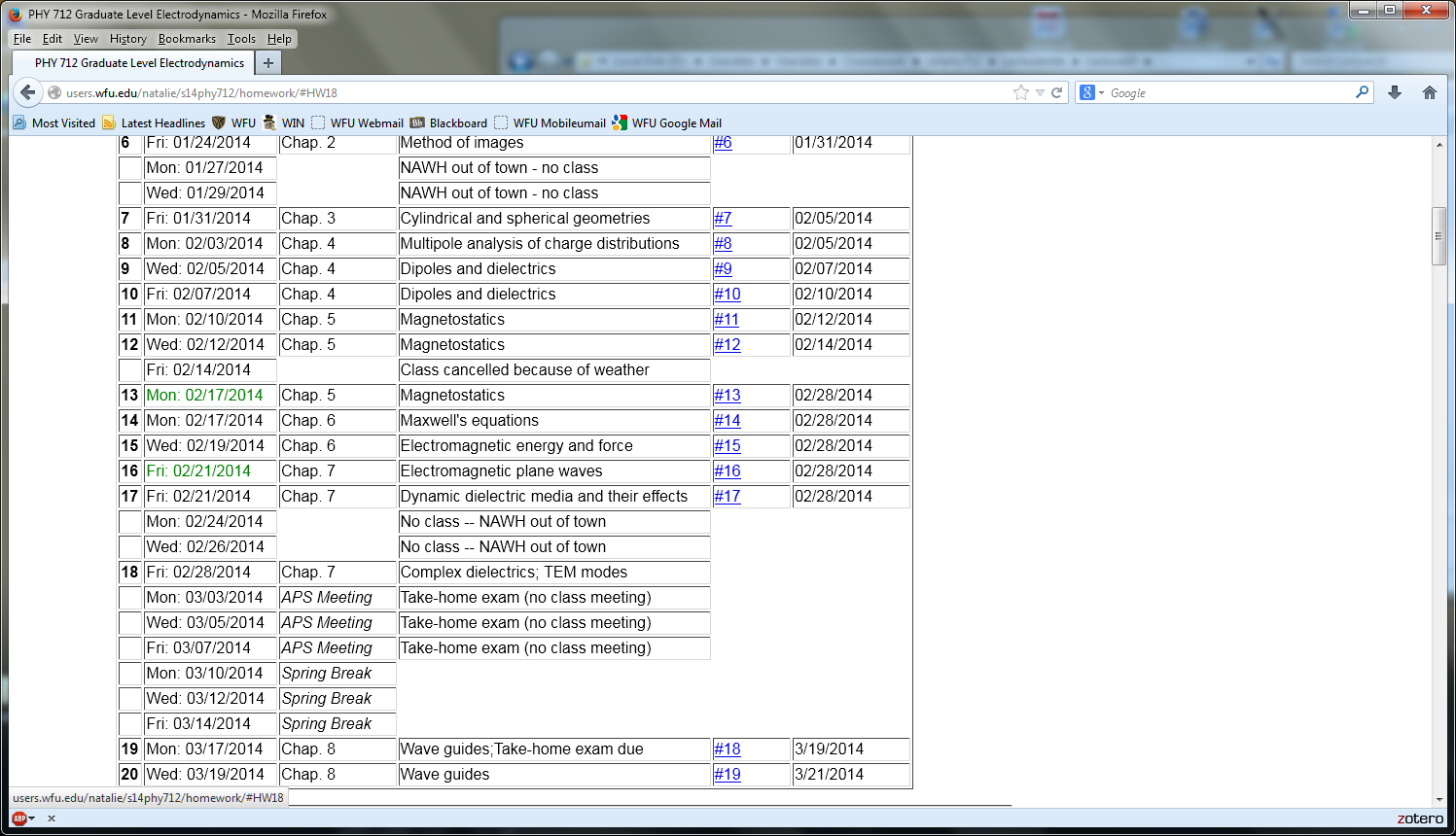 03/17/2013
PHY 712  Spring 2014 -- Lecture 19
2
Reminder:
Topic choices for “computational project” 
– suggestions available upon request
-- due Monday March 24th?
03/17/2013
PHY 712  Spring 2014 -- Lecture 19
3
Fields near the surface on an ideal conductor
03/17/2013
PHY 712  Spring 2014 -- Lecture 19
4
Fields near the surface on an ideal conductor -- continued
03/17/2013
PHY 712  Spring 2014 -- Lecture 19
5
Fields near the surface on an ideal conductor -- continued
03/17/2013
PHY 712  Spring 2014 -- Lecture 19
6
Fields near the surface on an ideal conductor -- continued
03/17/2013
PHY 712  Spring 2014 -- Lecture 19
7
Boundary values for ideal conductor
At the boundary of an ideal conductor, the E and H fields decay in the direction normal to the interface.
H0
03/17/2013
PHY 712  Spring 2014 -- Lecture 19
8
Waveguide terminology
TEM:  transverse electric and magnetic (both E and H fields are perpendicular to wave propagation direction)
TM: transverse magnetic (H field is perpendicular to wave propagation direction)
TE: transverse electric (E field is perpendicular to wave propagation direction)
03/17/2013
PHY 712  Spring 2014 -- Lecture 19
9
Wave guides
Top view:
z
m e
Inside medium, m e assumed to be real
a
b
Coaxial cable
   TEM modes
(following problem 8.2 in Jackson’s text)
03/17/2013
PHY 712  Spring 2014 -- Lecture 19
10
Electromagnetic waves in a coaxial cable -- continued
Top view:
m e
a
r
f
b
03/17/2013
PHY 712  Spring 2014 -- Lecture 19
11
Electromagnetic waves in a coaxial cable -- continued
Top view:
m e
a
r
f
b
03/17/2013
PHY 712  Spring 2014 -- Lecture 19
12
Analysis of rectangular waveguide
Boundary conditions at surface of waveguide:
      Etangential=0,   Bnormal=0
y
x
z
Cross section view
b
a
03/17/2013
PHY 712  Spring 2014 -- Lecture 19
13
Analysis of rectangular waveguide
y
x
z
03/17/2013
PHY 712  Spring 2014 -- Lecture 19
14
Maxwell’s equations within the pipe:
03/17/2013
PHY 712  Spring 2014 -- Lecture 19
15
Solution of Maxwell’s equations within the pipe:
03/17/2013
PHY 712  Spring 2014 -- Lecture 19
16
TE modes for retangular wave guide continued:
03/17/2013
PHY 712  Spring 2014 -- Lecture 19
17
Solution for m=n=1
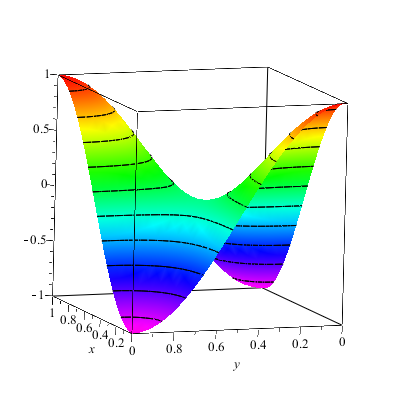 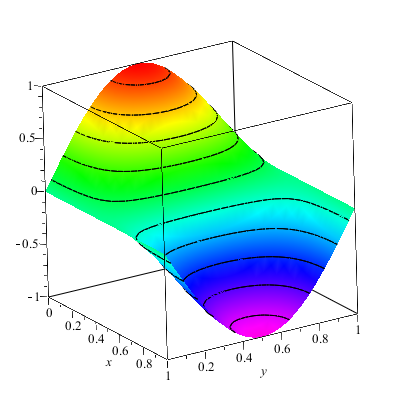 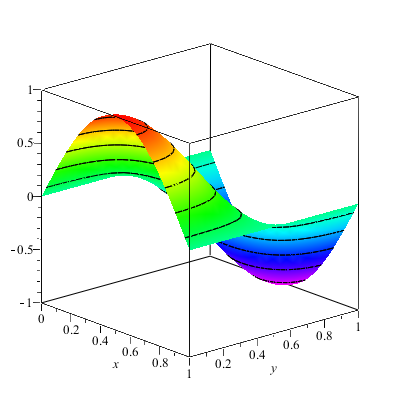 03/17/2013
PHY 712  Spring 2014 -- Lecture 19
18
Solution for m=n=1
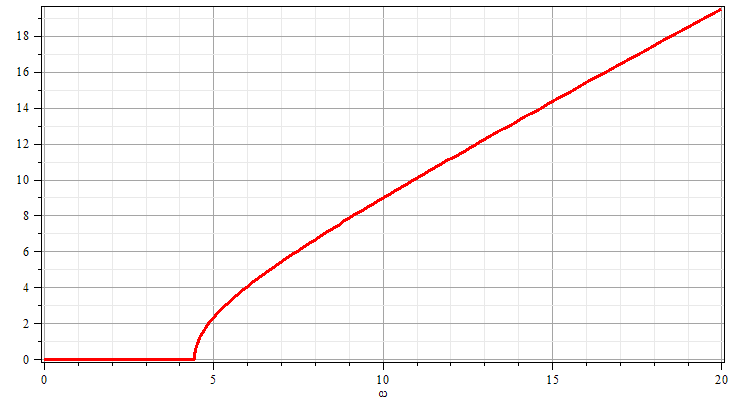 k
w
03/17/2013
PHY 712  Spring 2014 -- Lecture 19
19
Resonant cavity
y
x
z
03/17/2013
PHY 712  Spring 2014 -- Lecture 19
20
20
Resonant cavity
y
x
z
03/17/2013
PHY 712  Spring 2014 -- Lecture 19
21